Teologická fakulta Košice
Katolícka univerzita v Ružomberku
MOODLE na TF KU
Správa a riadenie kurzu MOODLE - nástroje
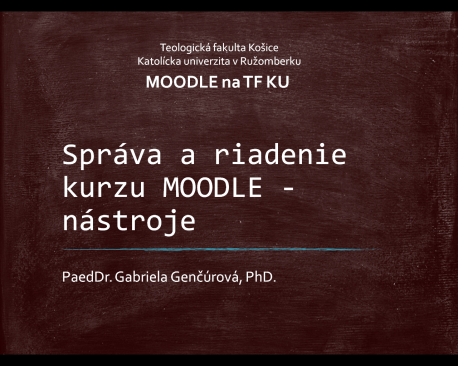 PaedDr. Gabriela Genčúrová, PhD.
Základné nástroje na správu a riedenie kurzu
Ľudia
Aktivity
Prehľadať fóra
Najnovšie správy
Nadchádzajúce udalosti
Aktuálna činnosť
Administratíva
Kurzy
Bloky
ĽUDIA
Účastníci
Skupiny 
Upraviť profil
Nadchádzajúce udalosti
Nová udalosť  (Udalosť používateľa, Udalosť kurzu alebo Udalosť pre všetkých používateľov stránky )
Choď do kalendára
ÚLOHY 1
Premyslite si, na základe akého kritéria by ste rozdelili študentov vášho predmetu do skupín. Vytvorte tieto skupiny.
Pridajte udalosť kurzu, ktorá sa bude zobrazovať v prvom týždni výučby. Udalosť bude informovať študentov o prvých aktivitách, do ktorých sa majú zapojiť. 
Vytvorte udalosť pre všetkých návštevníkov stránky. Čo by mohlo byť jej obsahom?
Nástroje na vytváranie obsahu kurzu
zdroje



aktivity
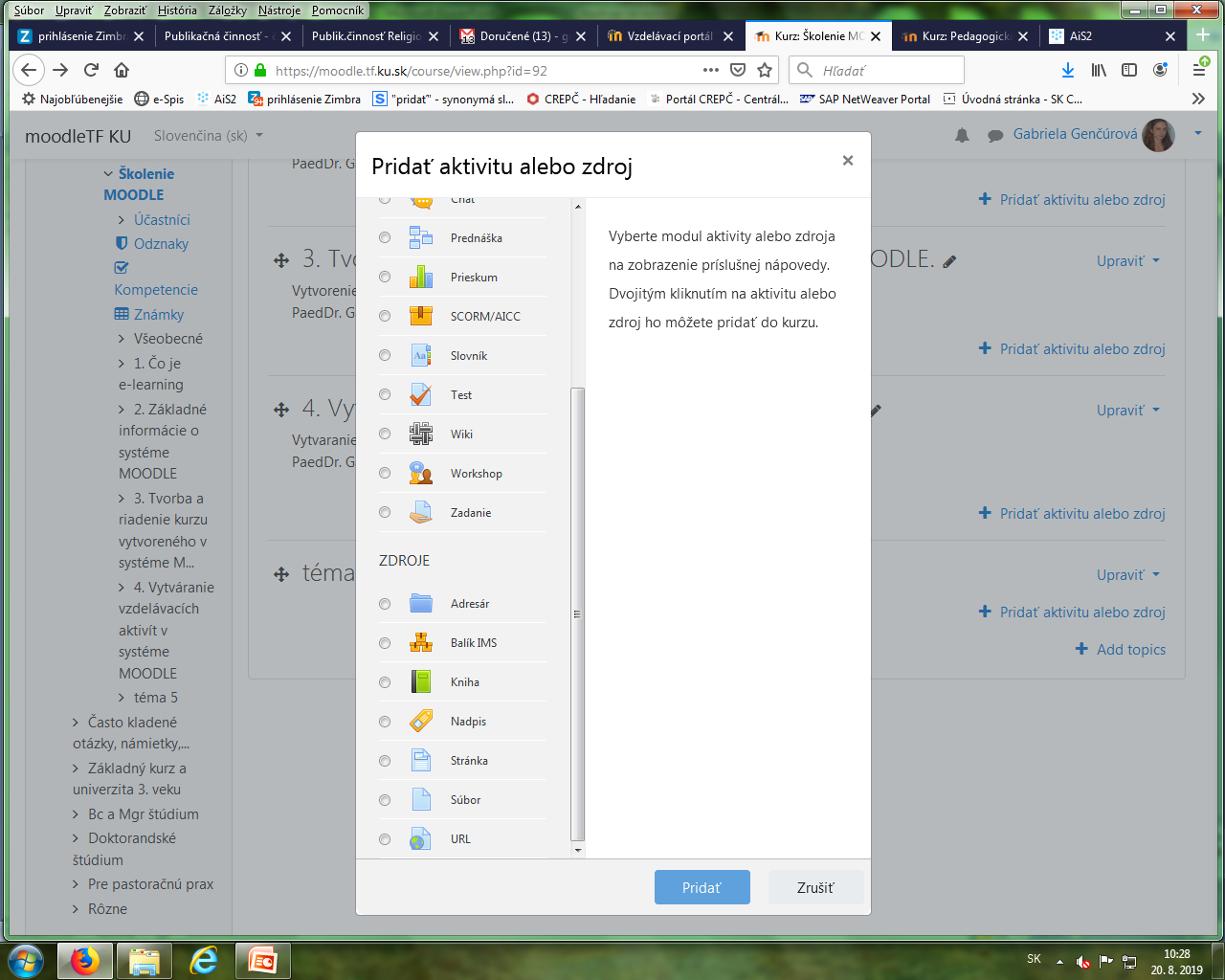 Nadpis (textová stránka)
Textová stránka predstavuje študijný materiál vo forme čistého textu bez obrázkov, hypertextových odkazov a pod. 
použitie textu má význam najmä pri poskytovaní základných informácií k preberanej problematike. 
Nie je vhodný na vytváranie multimediálnych a interaktívnych zdrojov.
Nesmú presahovať 2 MB a diakritiku v názvoch súborov
Webová stránka
umožňuje vkladanie obrázkov, hypertextových odkazov a ďalších prvkov, ktoré výrazne zatraktívňujú edukačný proces a vzhľad celého kurzu. 
Postup vytvárania webovej stránky, rovnako ako význam položiek v okne, je rovnaký ako pri textovej stránke.
Pridať študijný materiál...                   Vytvor webovú stránku.                  Uložiť zmeny!
Odkaz na súbor alebo web stránku
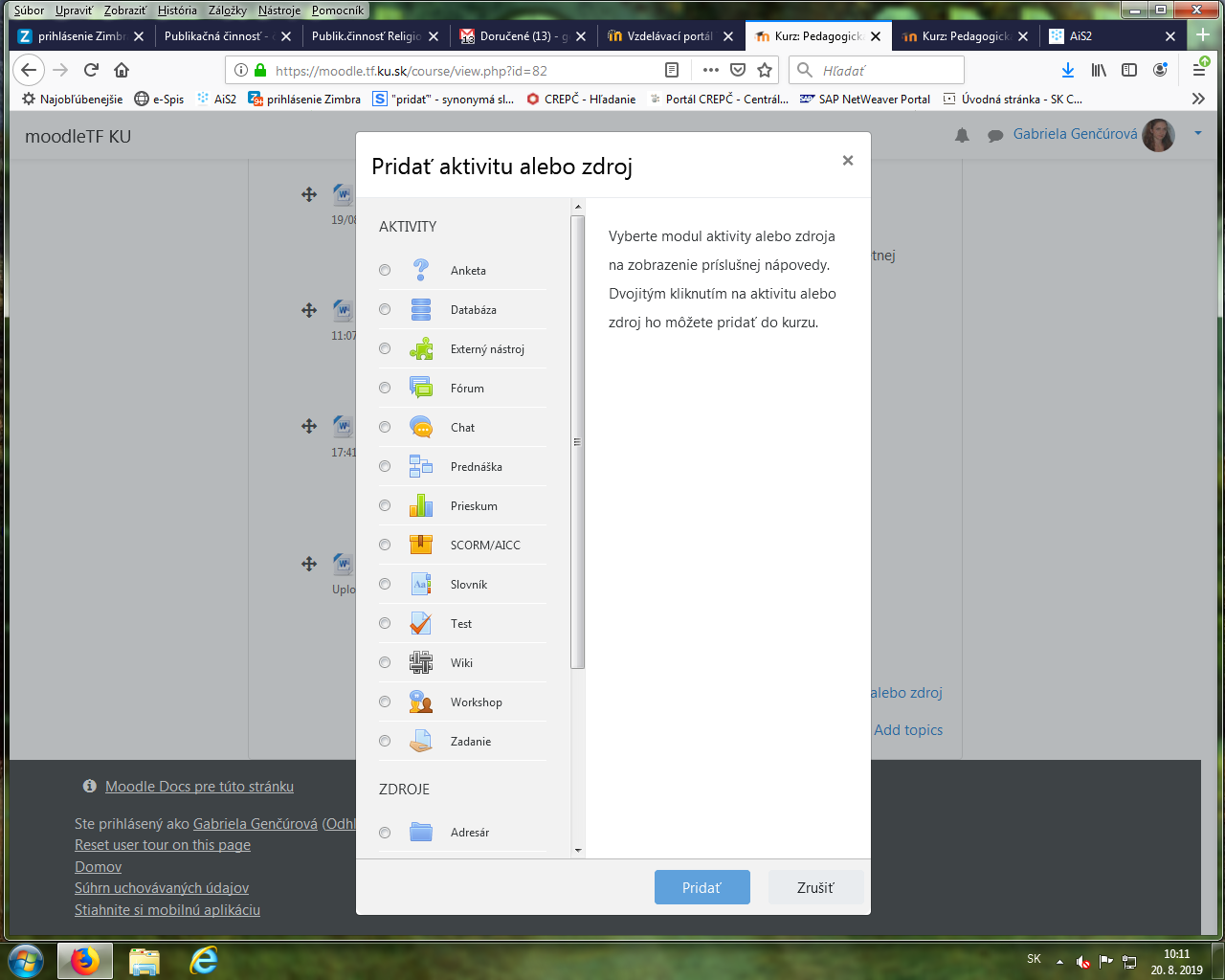 je typ študijného materiálu, ktorý nám umožní vložiť ľubovoľný súbor, webovú stránku alebo odkaz webovú stránku do kurzu. (napr. vo formátoch .doc alebo .pdf) alebo pôvodnú webovú stránku.
Ak presahuje 2 MB
Úlohy 2
Vytvorte textovú stránku, ktorá zobrazí informáciu o vašich konzultačných hodinách.
Vytvorte webovú stránku, ktorá bude obsahovať podmienky úspešného zvládnutia kurzu. 
Pridajte do kurzu odkazy na tri externé webové stránky, ktoré sa zaoberajú rovnakou problematikou. 
Vytvorte samostatné priečinky pre odborné texty prednášok a príklady z cvičení. Do priečinkov nahrajte súbory z počítača. 
Do každej lekcie pridajte odkaz na zodpovedajúcu prednášku a cvičné príklady.
Modul Aktivít a zdrojov
LMS Moodle má okrem modulov študijných materiálov k dispozícii aj moduly tzv. aktivít. Dostupné sú v režime upravovania ako roletové menu v spodnej časti každej lekcie
Anketa
Chat
Fórum
KNIHA
PREDNÁŠKA
Prieskum
ZADANIE (Písomná práca)
Slovník
TEST 
Tvorivá dielňa
Wiki